Краевое государственное бюджетное учреждение здравоохранения «Красноярская городская детская больница № 8»Поликлиника №1
Тема: Прохождение производственной практики
Выполнил(а): Цугленок Елизавета
Проверил(а): Казакова Елена Николаевна
Поликлиника №3 состоит из 5 этажей и расположена по адресу г.Красноярск, ул.Урванцева 30А
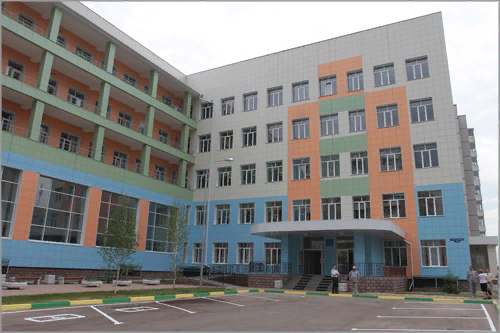 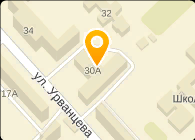 Больница №8 обеспечена:
Кабинет тестирования на аппаратно-программном комплексе
Кабинет инструментально-лабораторного обследования
Лечебно-физкультурный кабинет
Кабинет школы здоровья
Кабинет врача, прошедшего тематическое усовершенствование по формированию здорового образа жизни
Кабинет детской терапевтической стоматологии
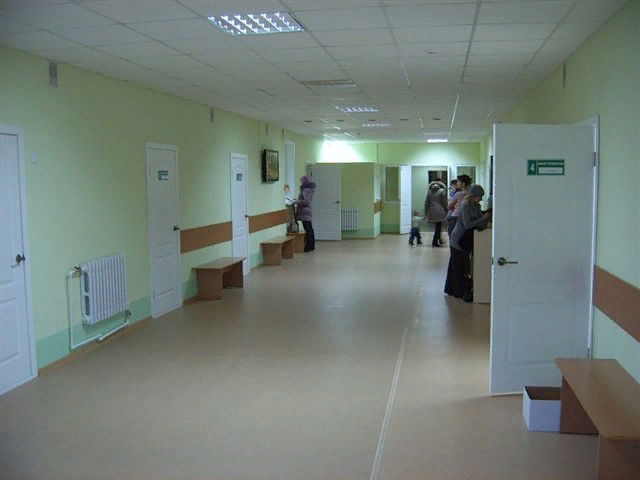 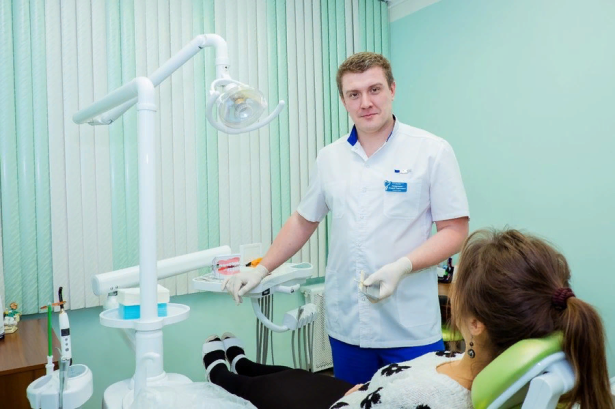 За время прохождения  выполнены следующие виды работ:
- измерение температуры тела сотрудников и пациентов
- внесение данных в табель термометрии
- выдача средств индивидуальной защиты
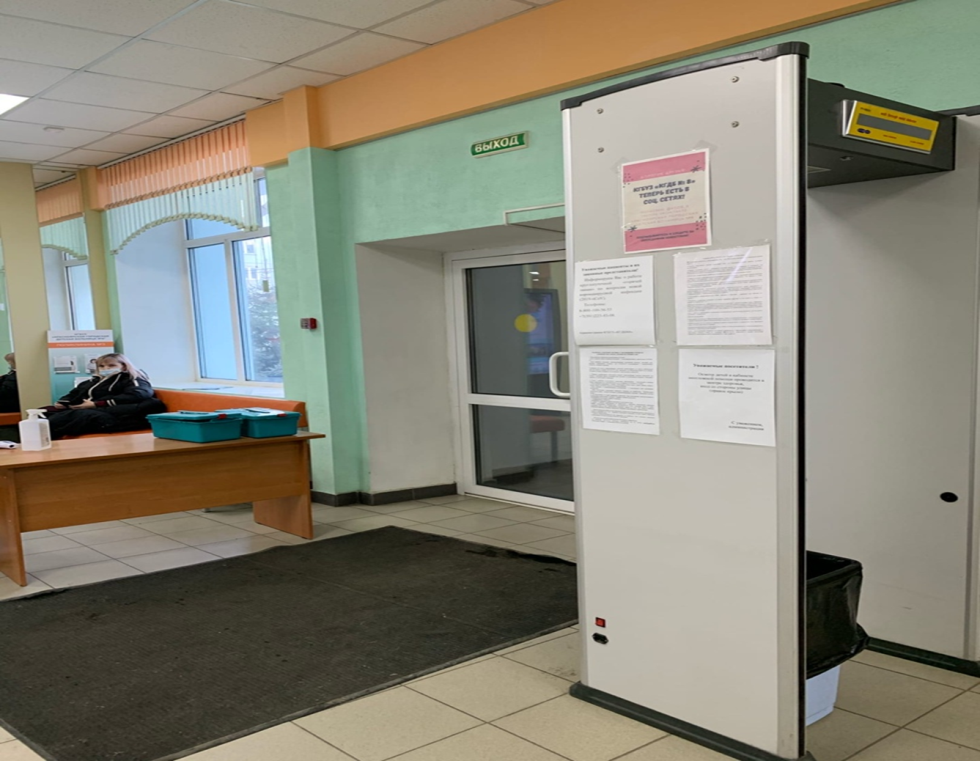 Спасибо за внимание!